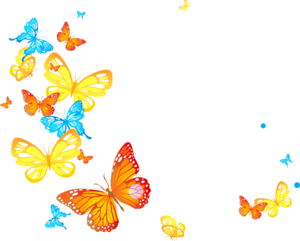 Развитие мелкой моторики в проектной деятельности по теме «Цветы»
Провела: воспитатель I категорииОлейник О.АМКДОУ д/с № 16
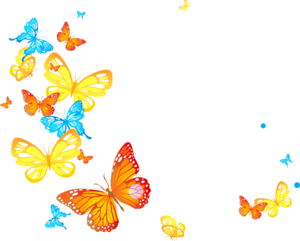 Актуальность проекта
Детям младшего дошкольного возраста интересно всё новое, а тем более интересно, если они к этому имеют самое непосредственное участие. Учить детей любить природу и бережно к ней относиться нужно начинать с раннего возраста. Дети 2-3-х лет знают уже многое. Но ведь не у всех развита любознательность. А ведь именно это качество поведёт ребёнка к дальнейшему углублению его знаний.
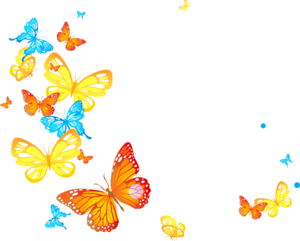 Цель проекта
* Формирование знаний детей о цветах.* Дать детям представление о том, что важны цветущие растения в жизни людей.
Задачи проекта
* воспитывать в детях чувство прекрасного, бережное отношение к природе; - расширять и обобщать знания о цветущих растениях, об их пользе для человека, дать представление об уходе за цветами; - развивать любознательность и наблюдательность, интерес к развитию и росту растений; - создавать атмосферу радости, формировать положительное эмоциональное состояние всех участников образовательного процесса, - формировать познавательную активность детей в процессе трудовой деятельности, навыки бережного отношения к природе.
Участники проекта
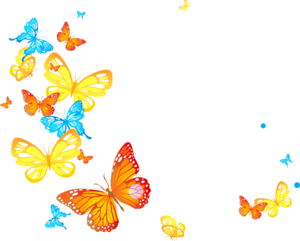 * Дети младшей группы
* Родители детей
* Воспитатели
Продолжительность реализации проекта* Долгосрочный – сентябрь, октябрь, ноябрь.
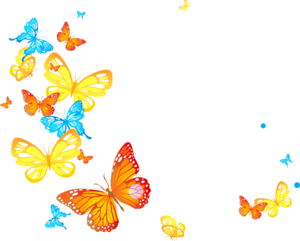 Вид проекта
Групповой - творческий
Ожидаемые результаты
* Развитие познавательного интереса у детей, расширение представлений о цветах.
* Вовлечение каждого ребёнка в творческую деятельность.
* Сформировать у детей представление о разнообразии видов цветов и умение выразить красоту родной природы через творческие виды деятельности (рисование, лепка, аппликация).
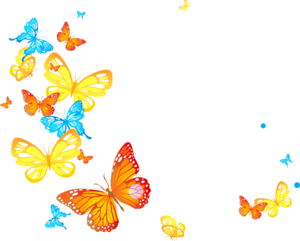 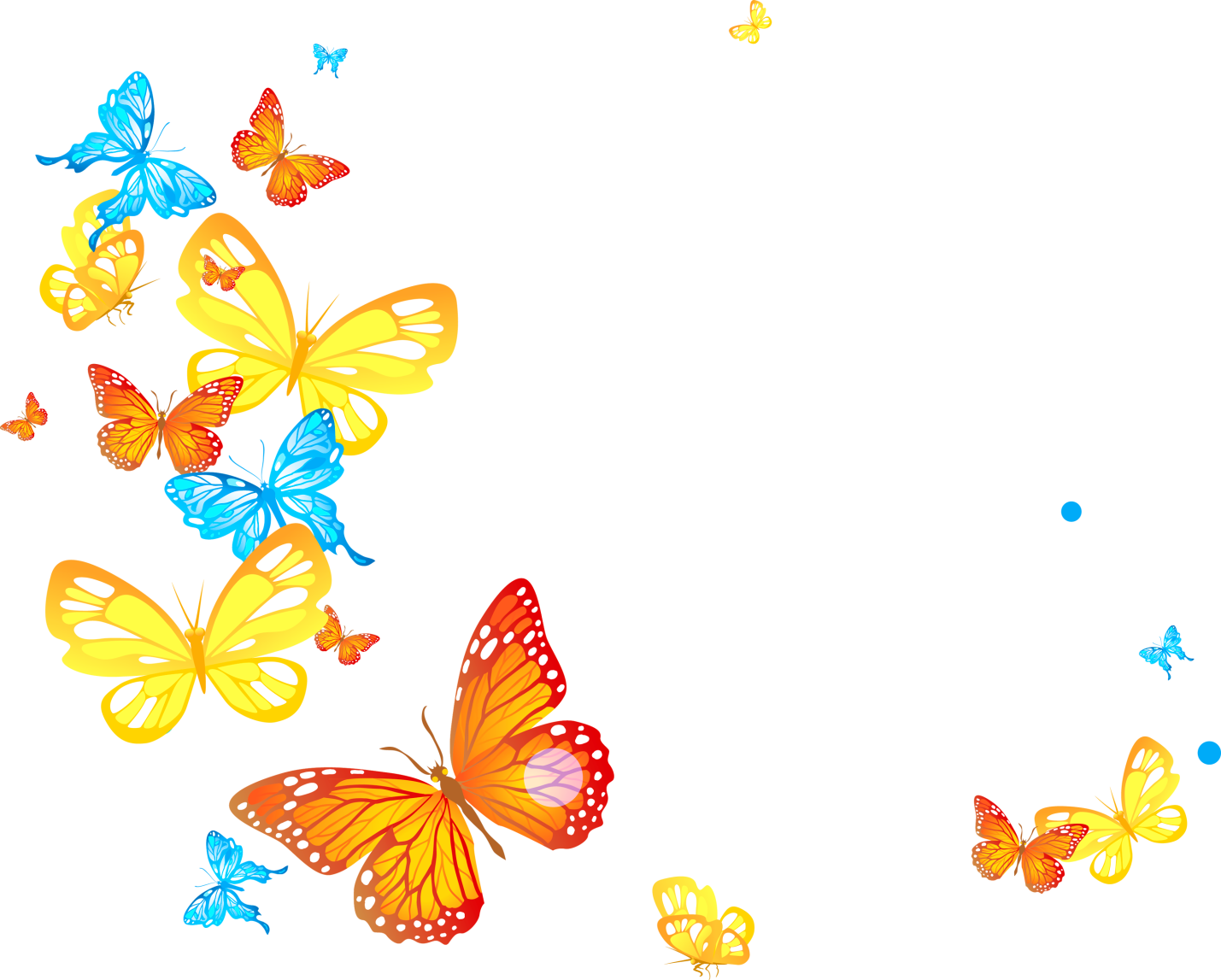 1 этап - Подготовительный этап
* Определение темы и проблемы будущего проекта, постановка цели и задач.
* Подбор литературы (стихи, загадки, заклички), аудиозаписи, картины.
* Работа с родителями
* Подбор наглядно – дидактических пособий, демонстрационного материала.
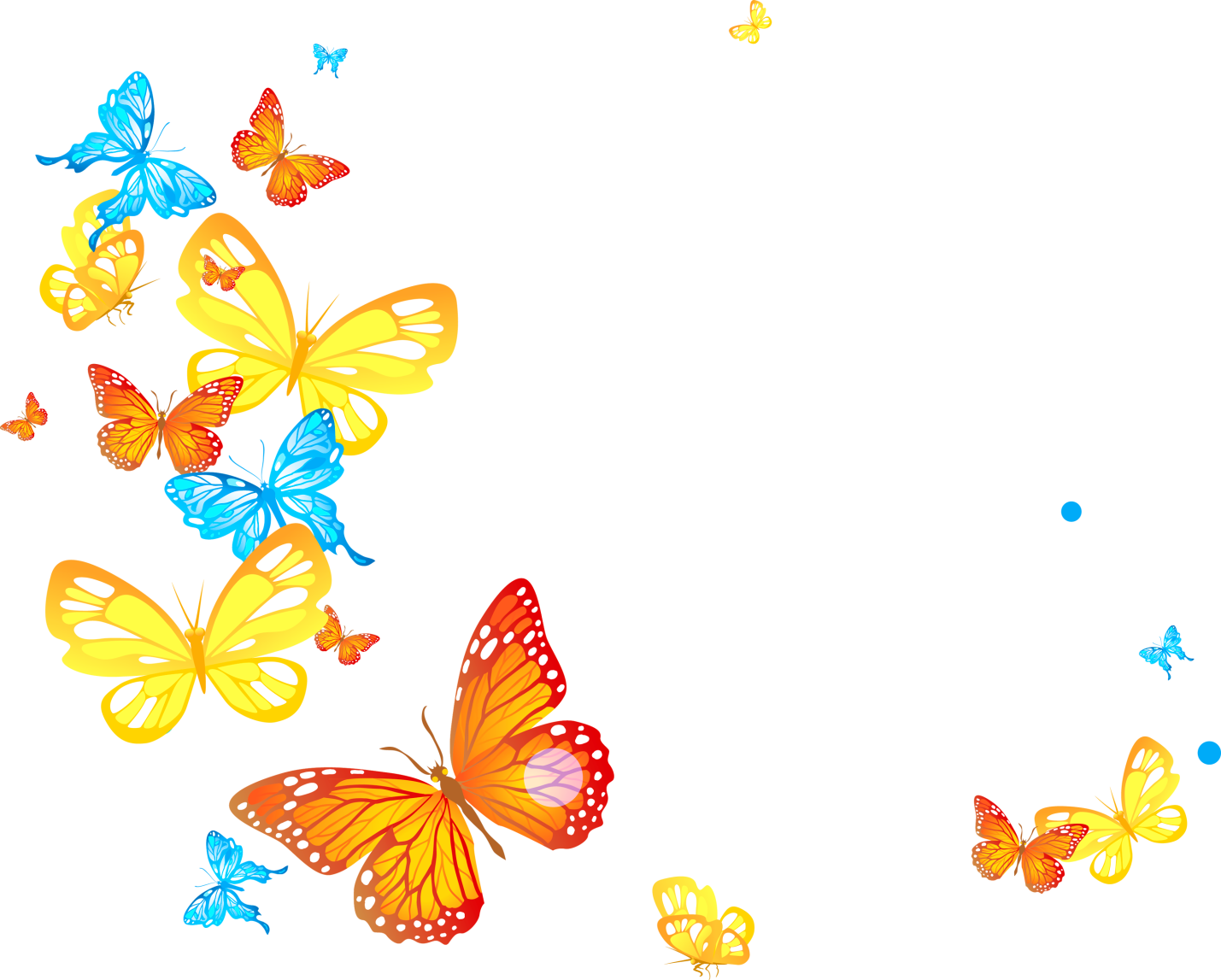 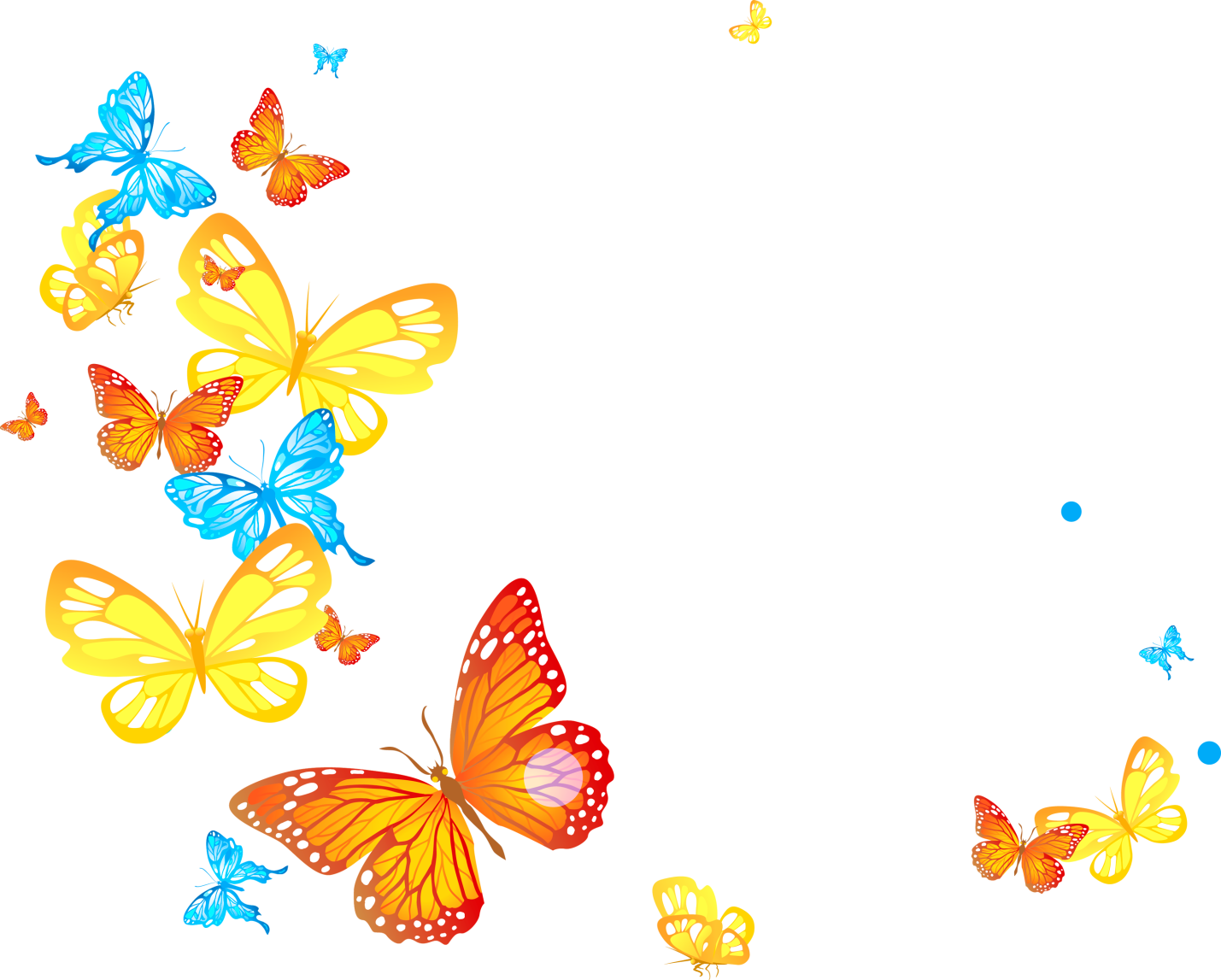 2 этап - Основной
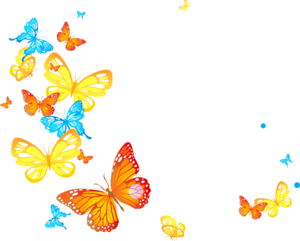 Реализация основных видов деятельности по направлению проекта
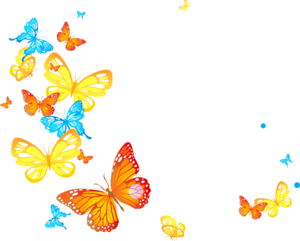 3 этап - Заключительный
* Выставка детских рисунков и поделок на тему «Цветы»;
* Соотнесение поставленных и прогнозируемых результатов с полученными;
* Обобщение материалов проекта;
* Анализ деятельности детей.
Посадка, уход и наблюдение за ростом цветов
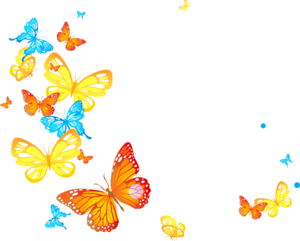 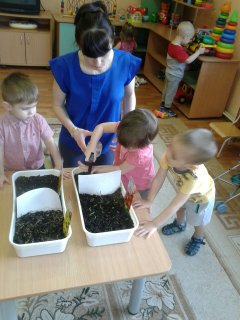 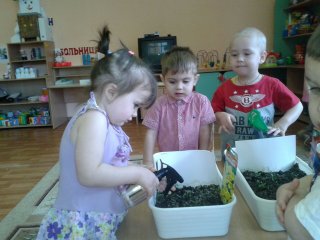 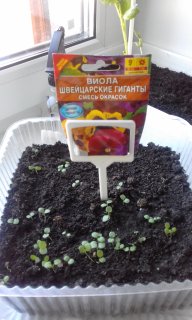 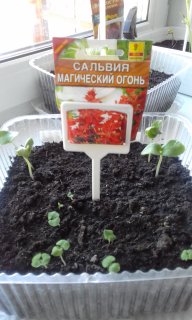 Лепка
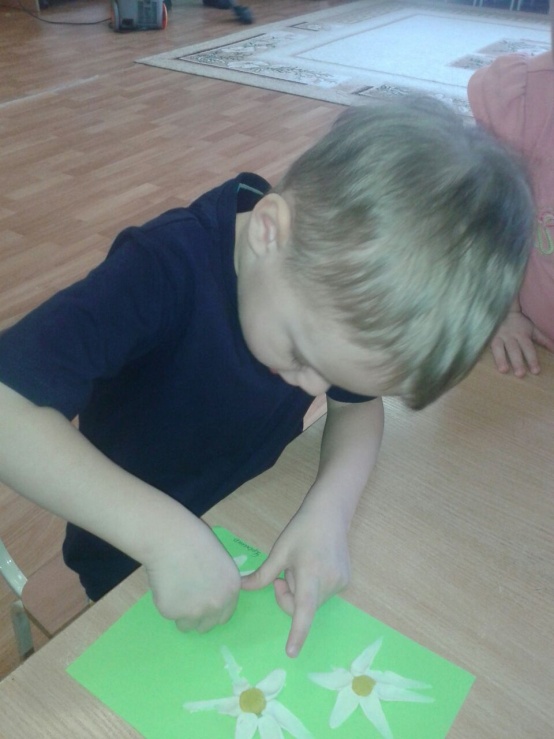 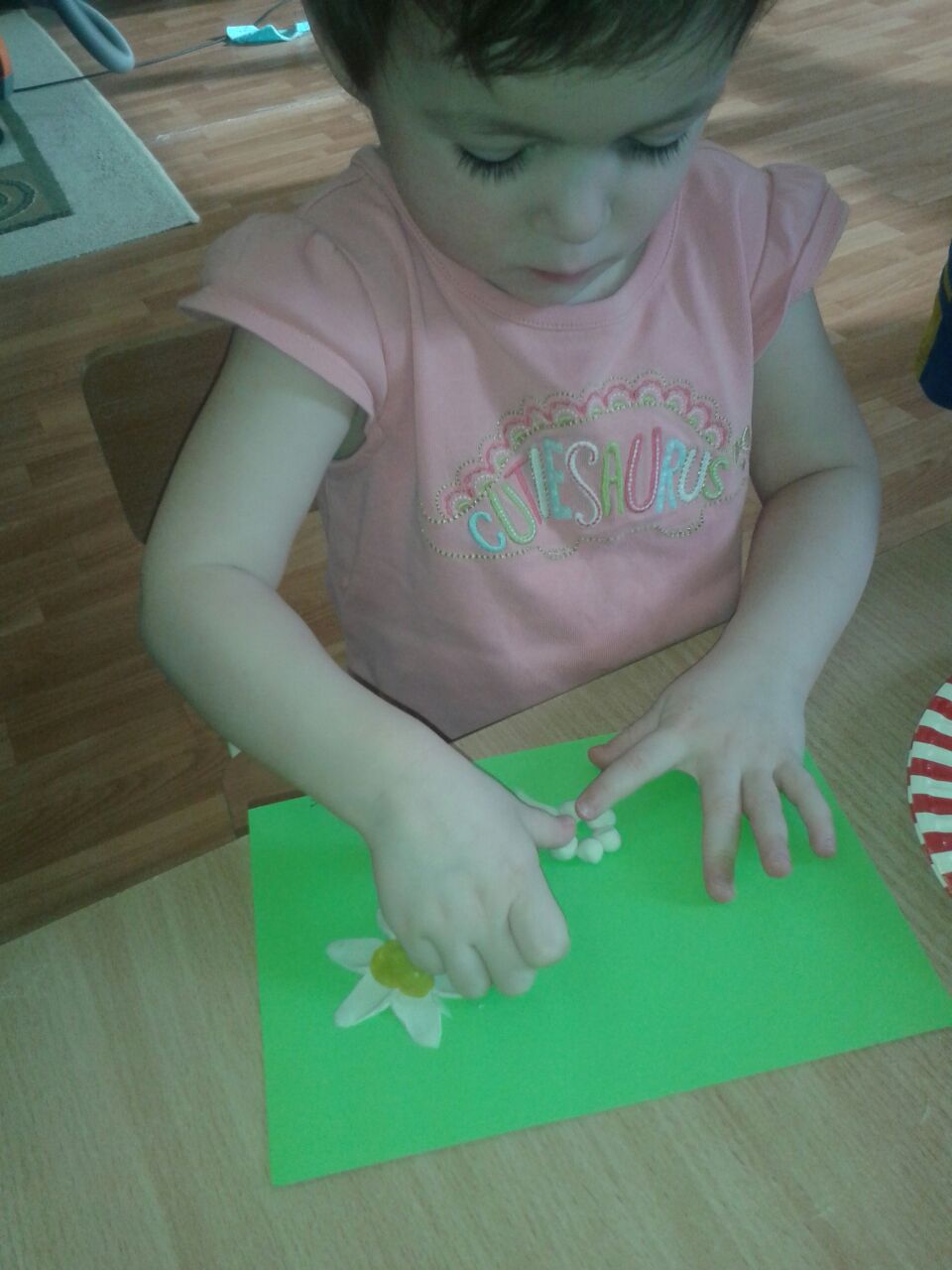 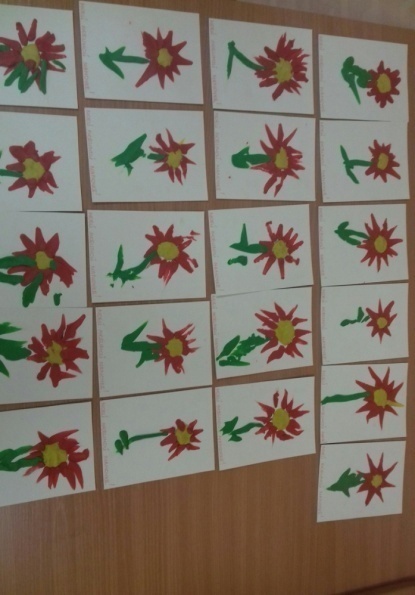 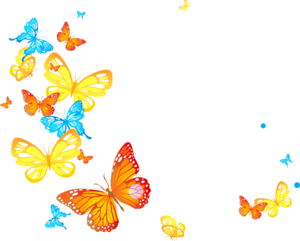 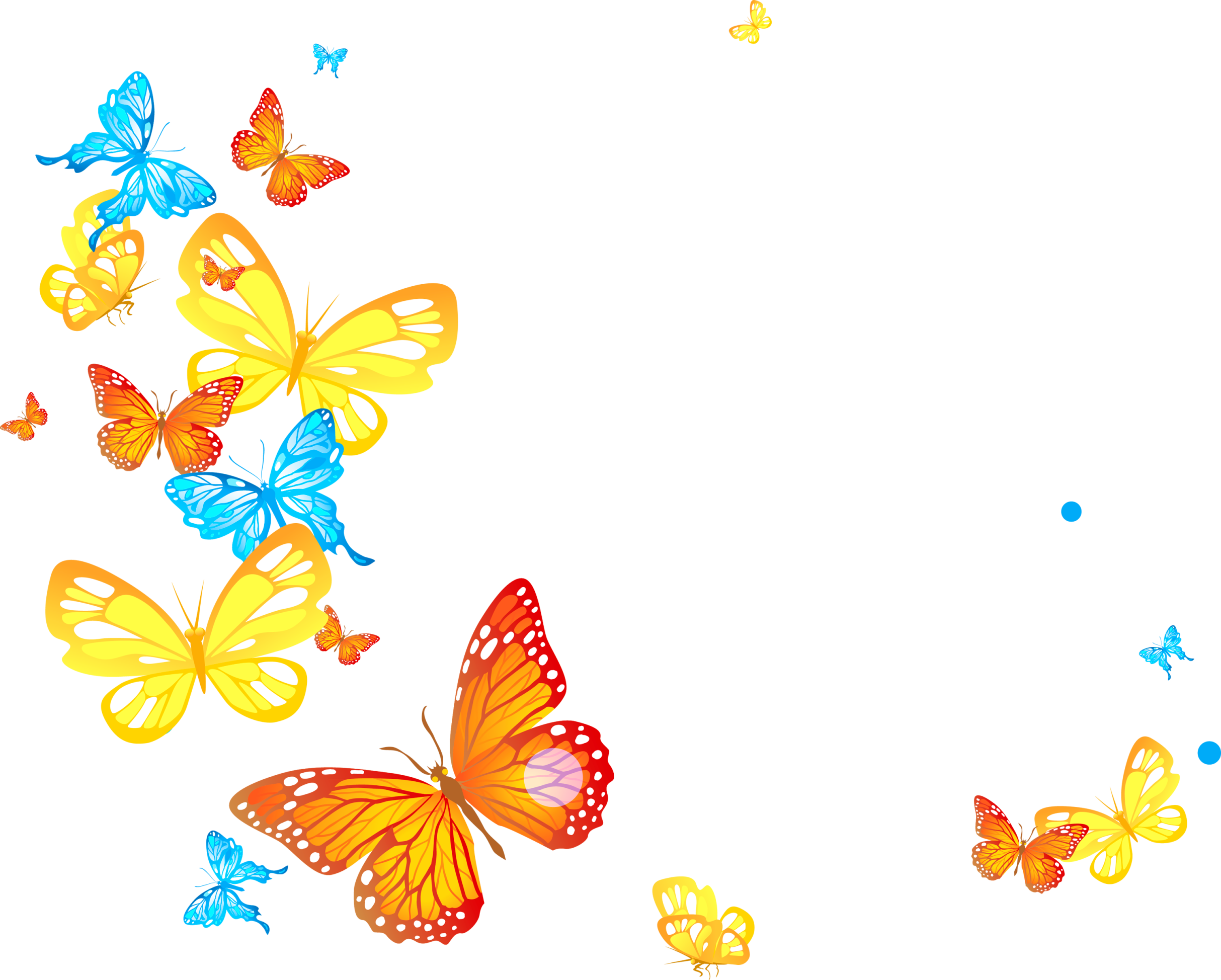 Аппликация
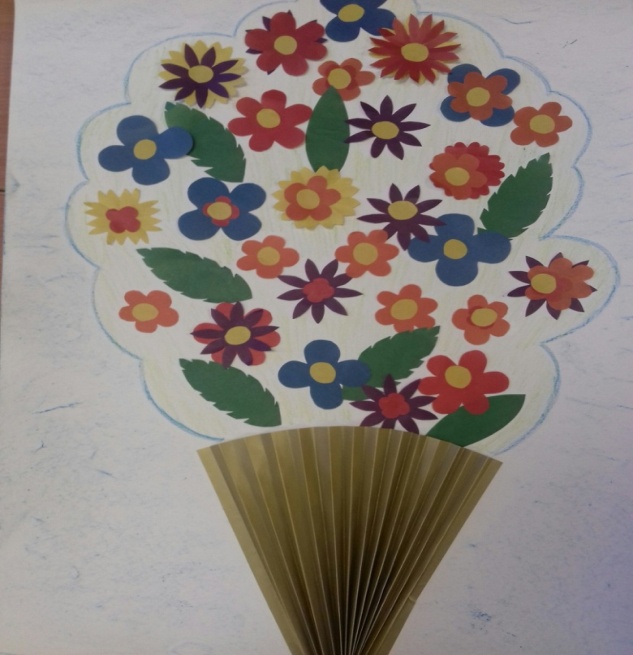 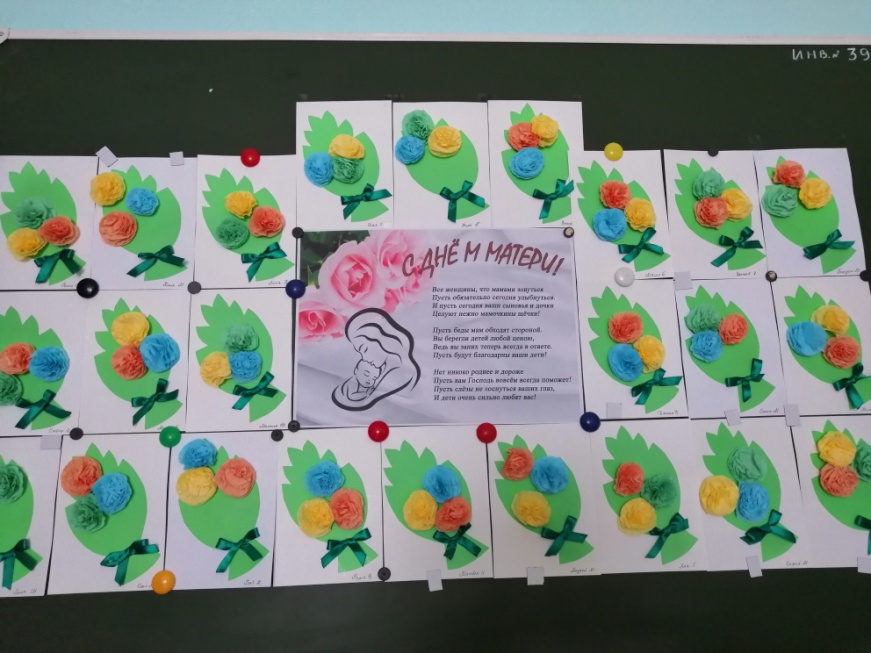 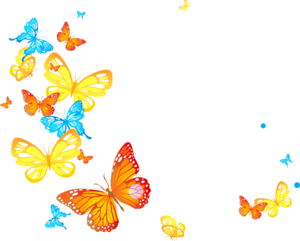 Рисование
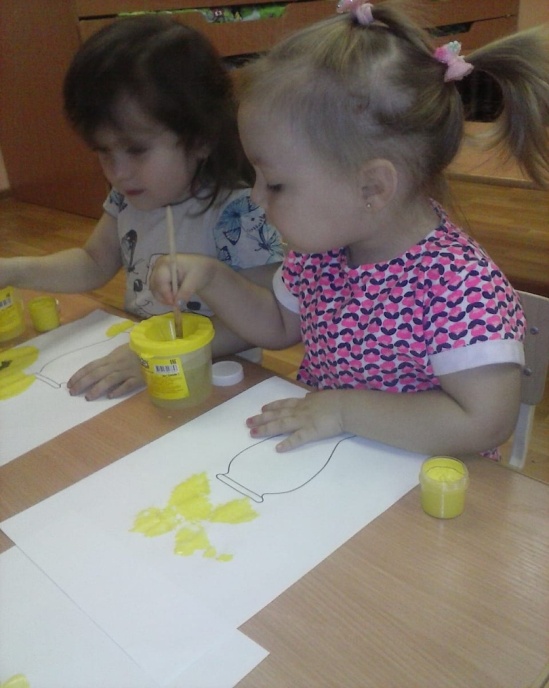 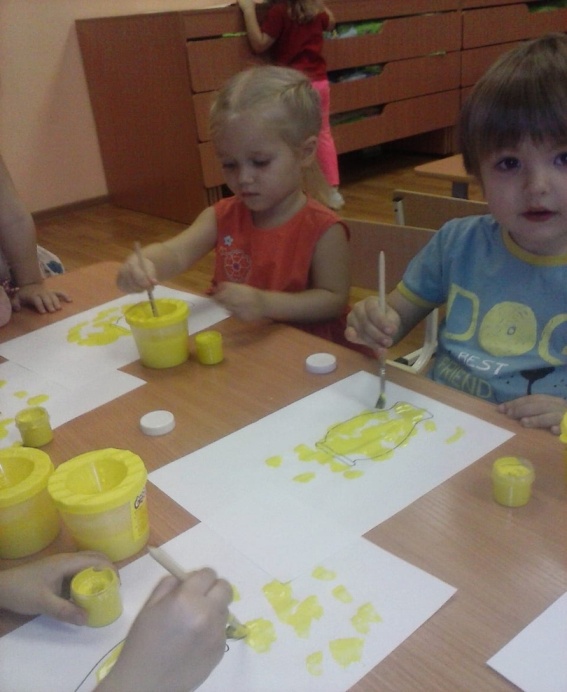 Столько красок
уместилось, 
Просто глаз не оторвать! Будто радуга спустилась К нам цветы разрисовать
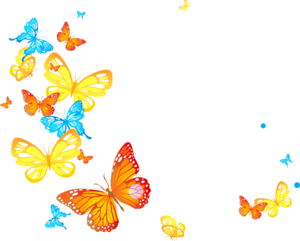 Физминитки
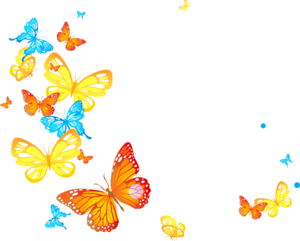 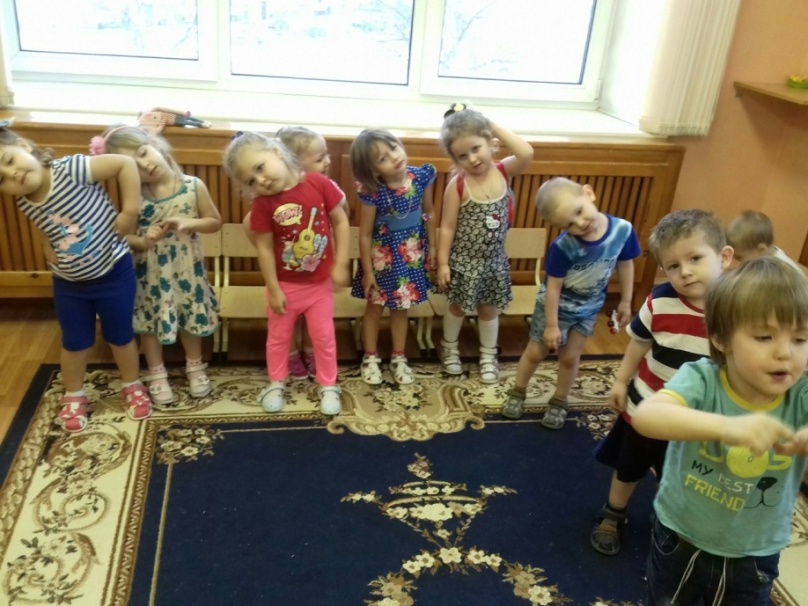 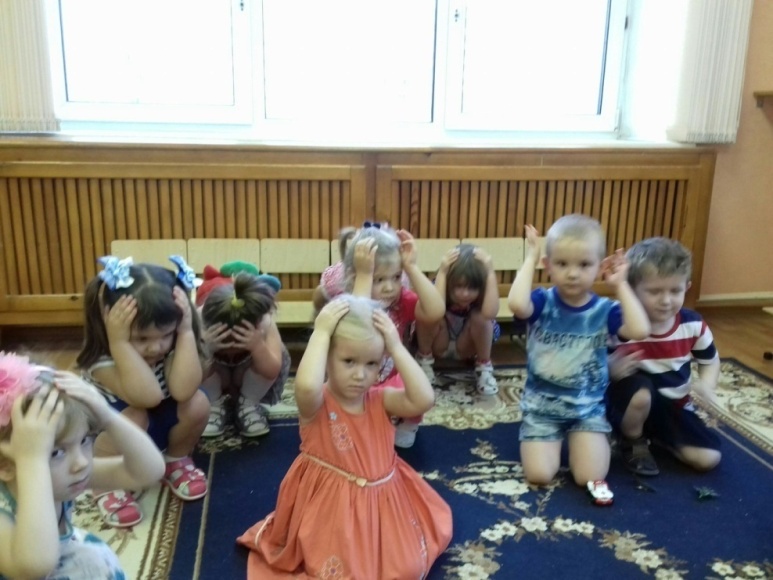 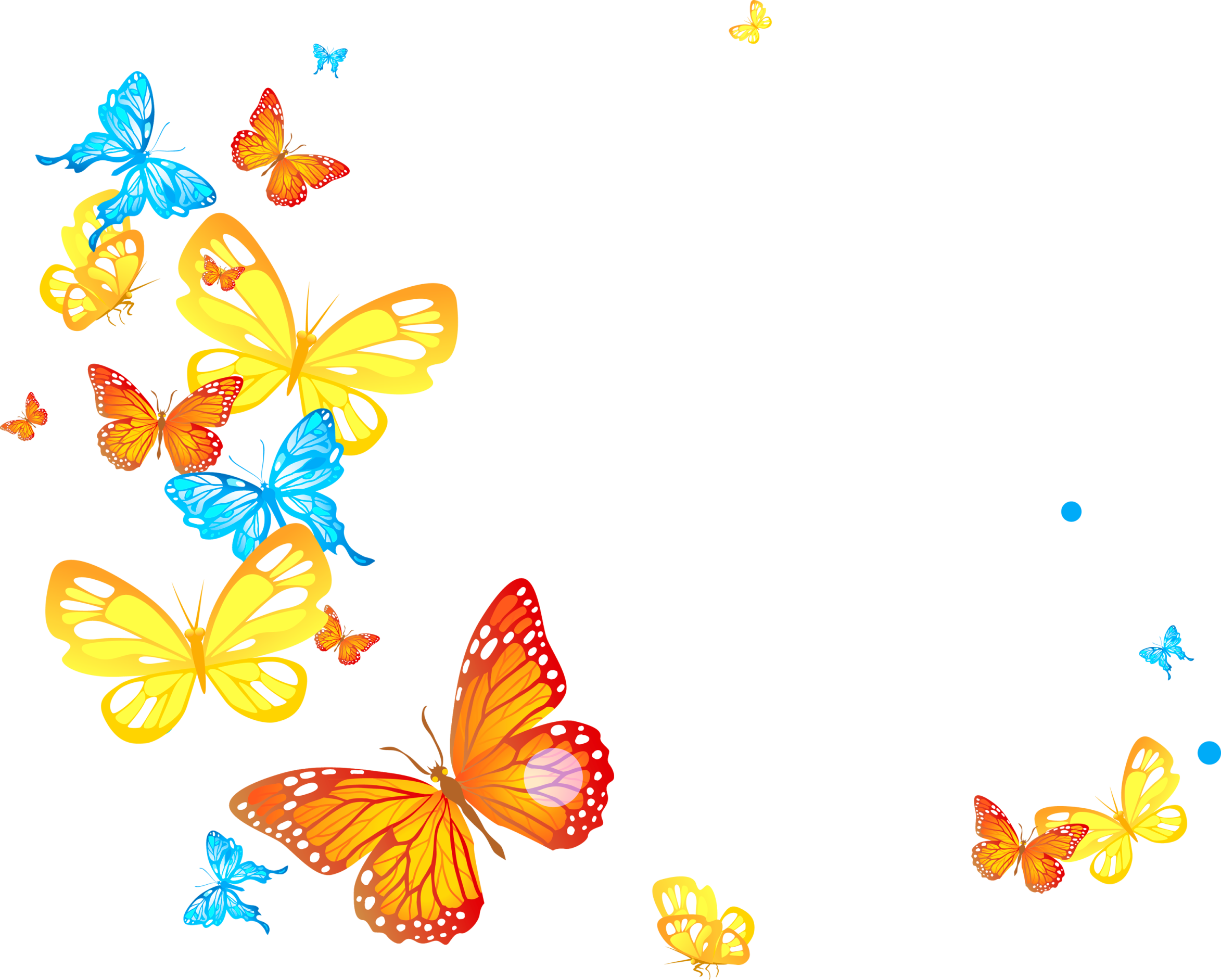 Дидактические игры
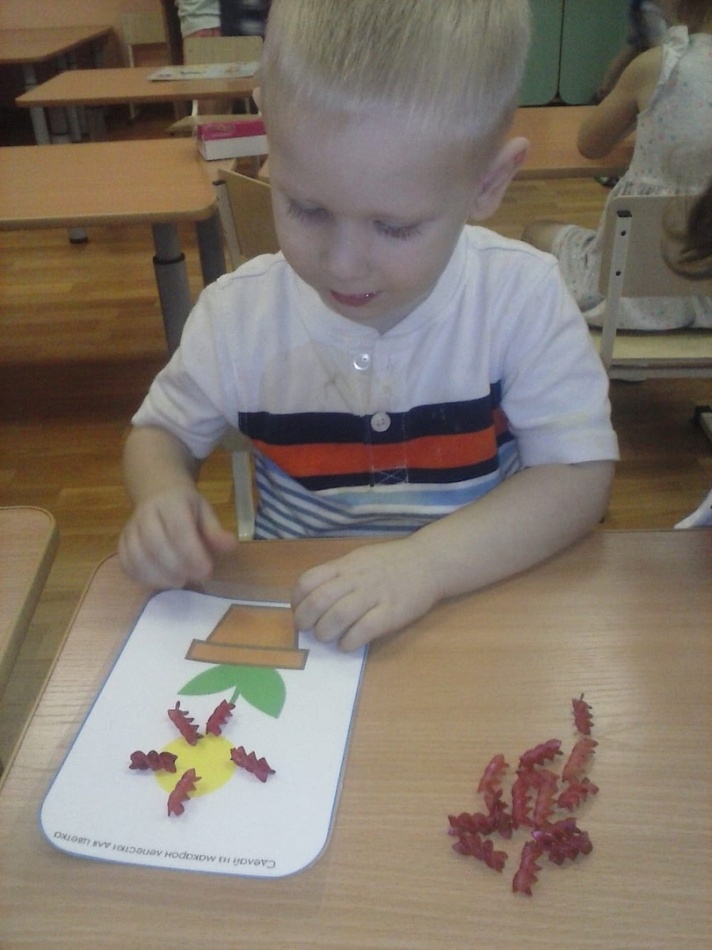 Д/и «Лепестки для цветка из макарон»
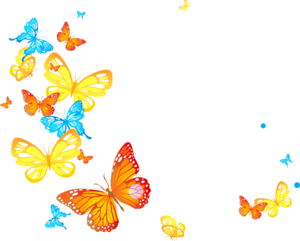 Д/и «Прицепи цветочку стебелёк»                Д/и «Лепестки на прищепках»
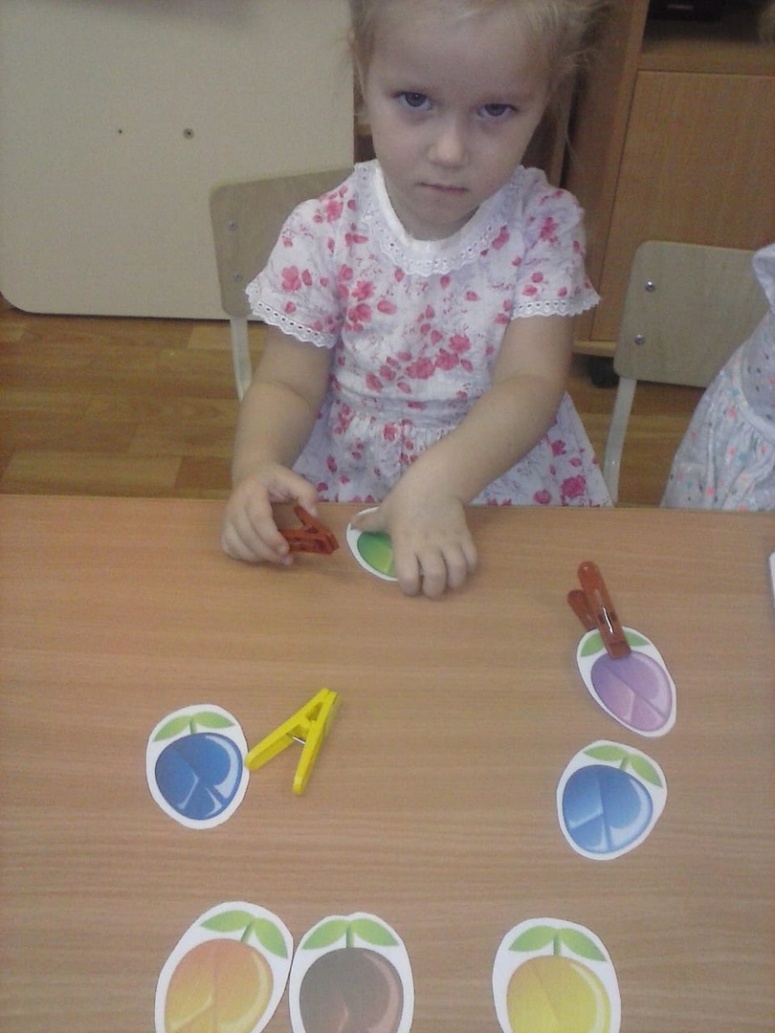 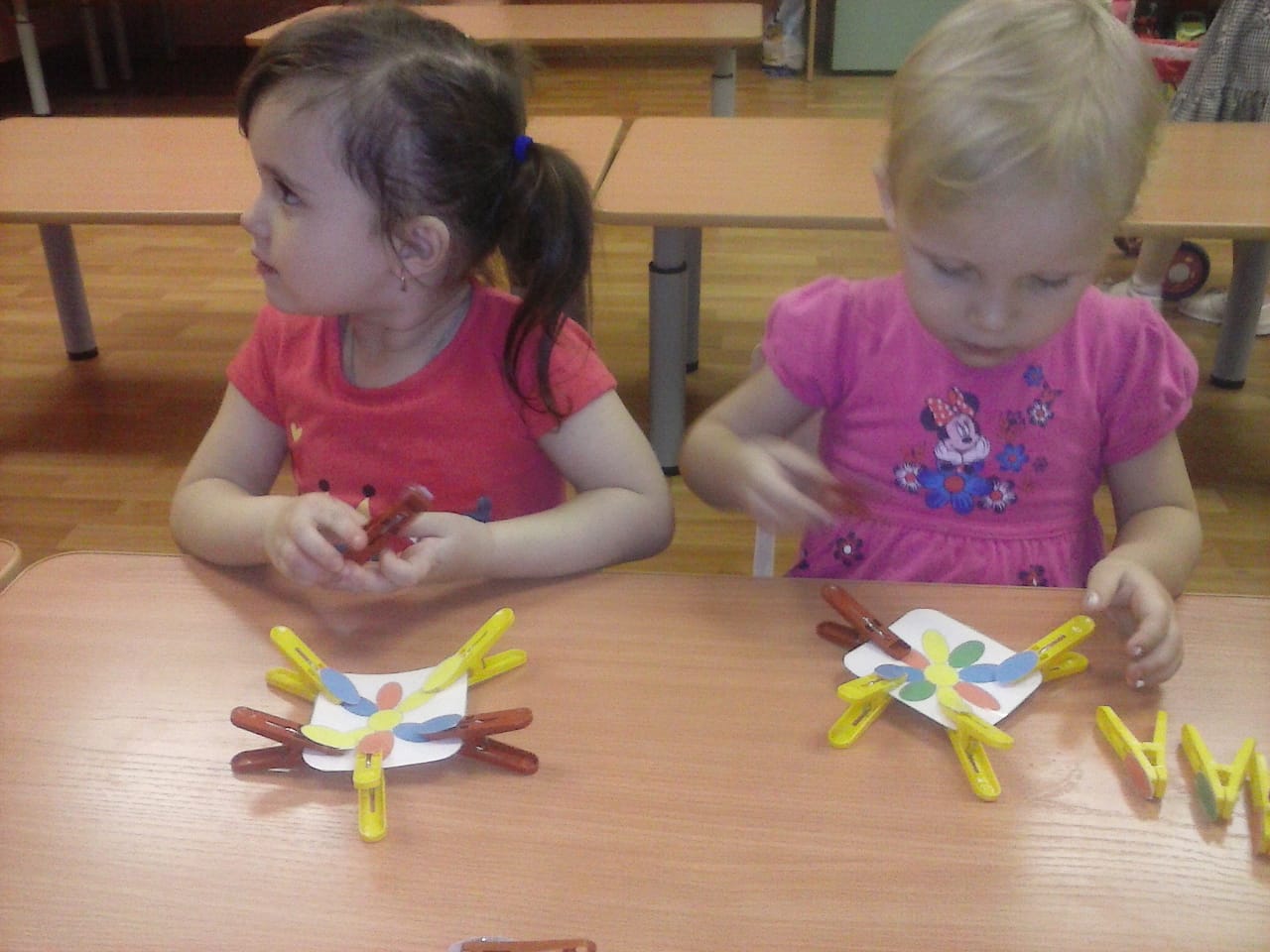 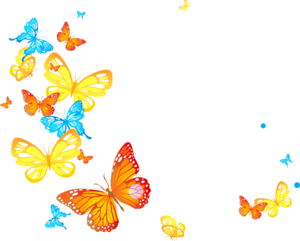 Д/и «Сортировка»                           Д/и «Найди пару»
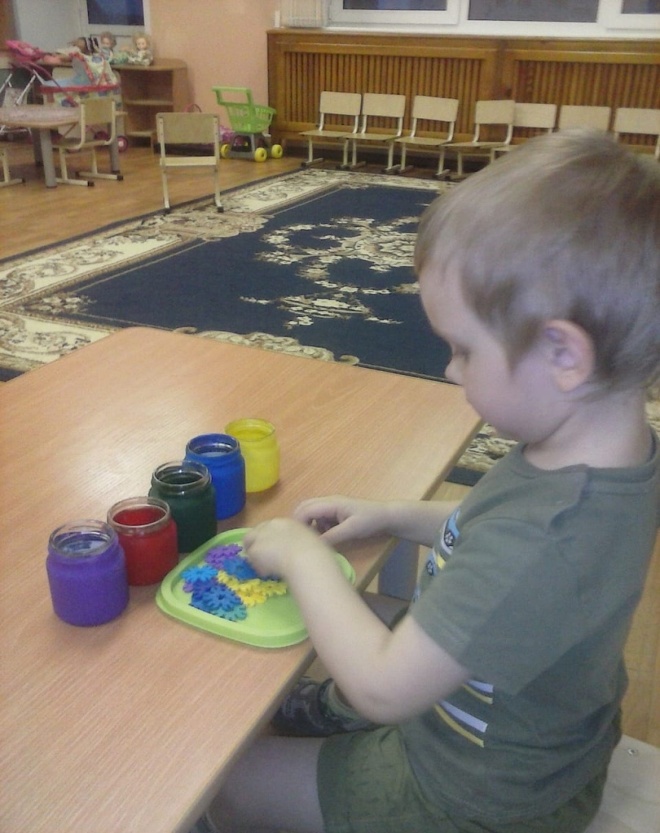 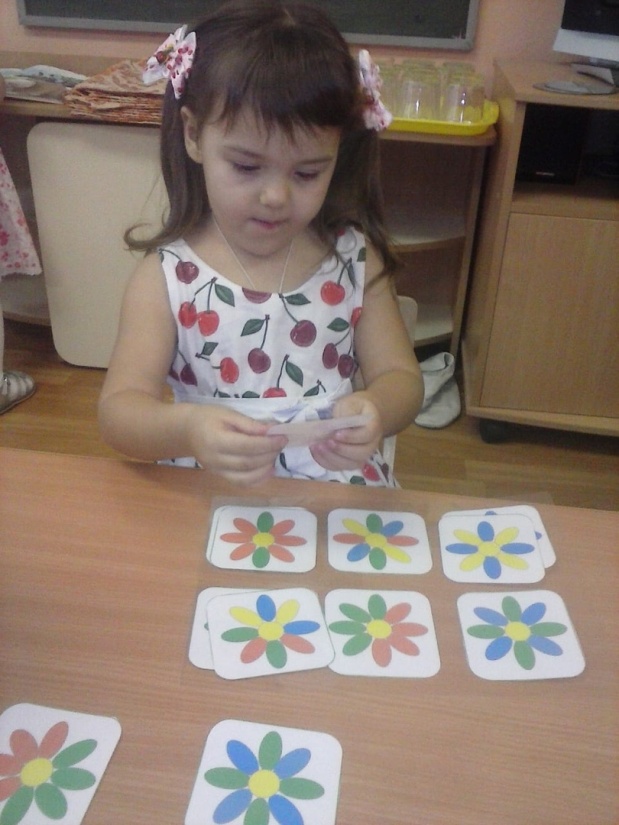 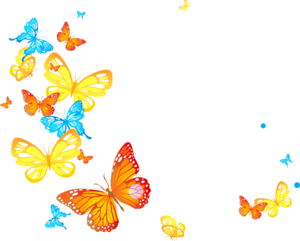 Работа с родителямипрогулки на природу
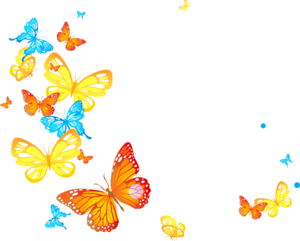 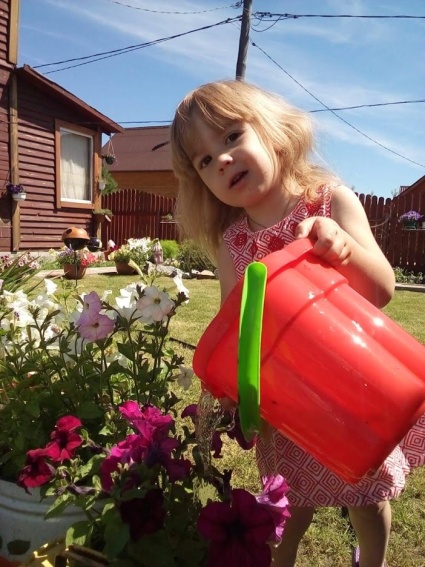 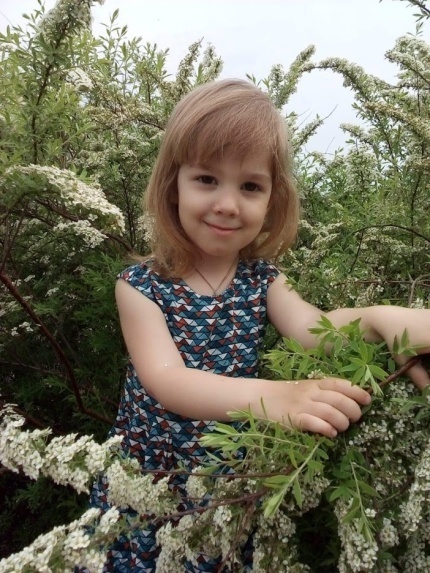 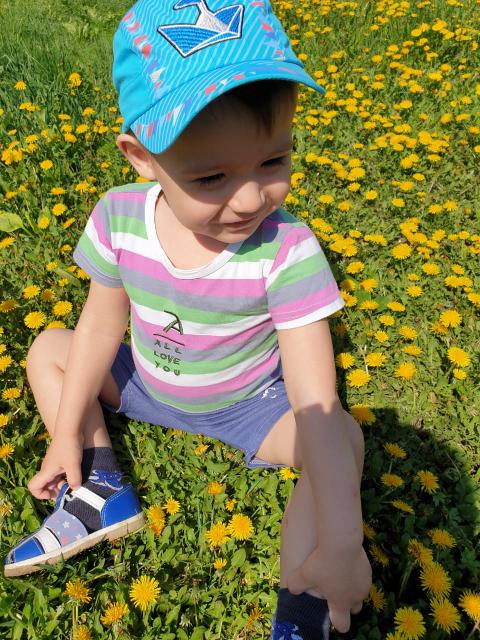 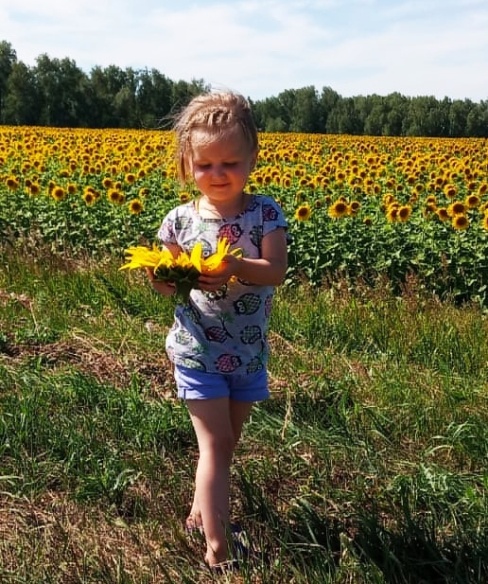 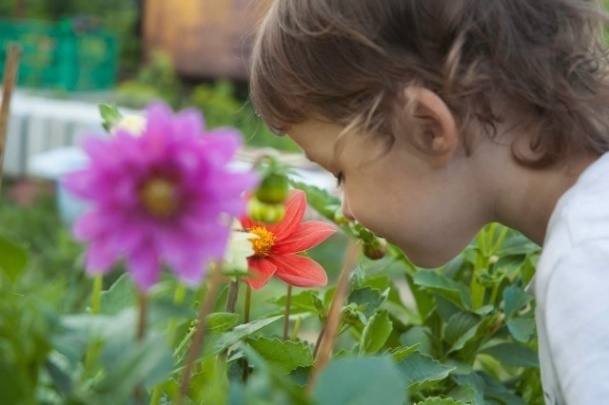 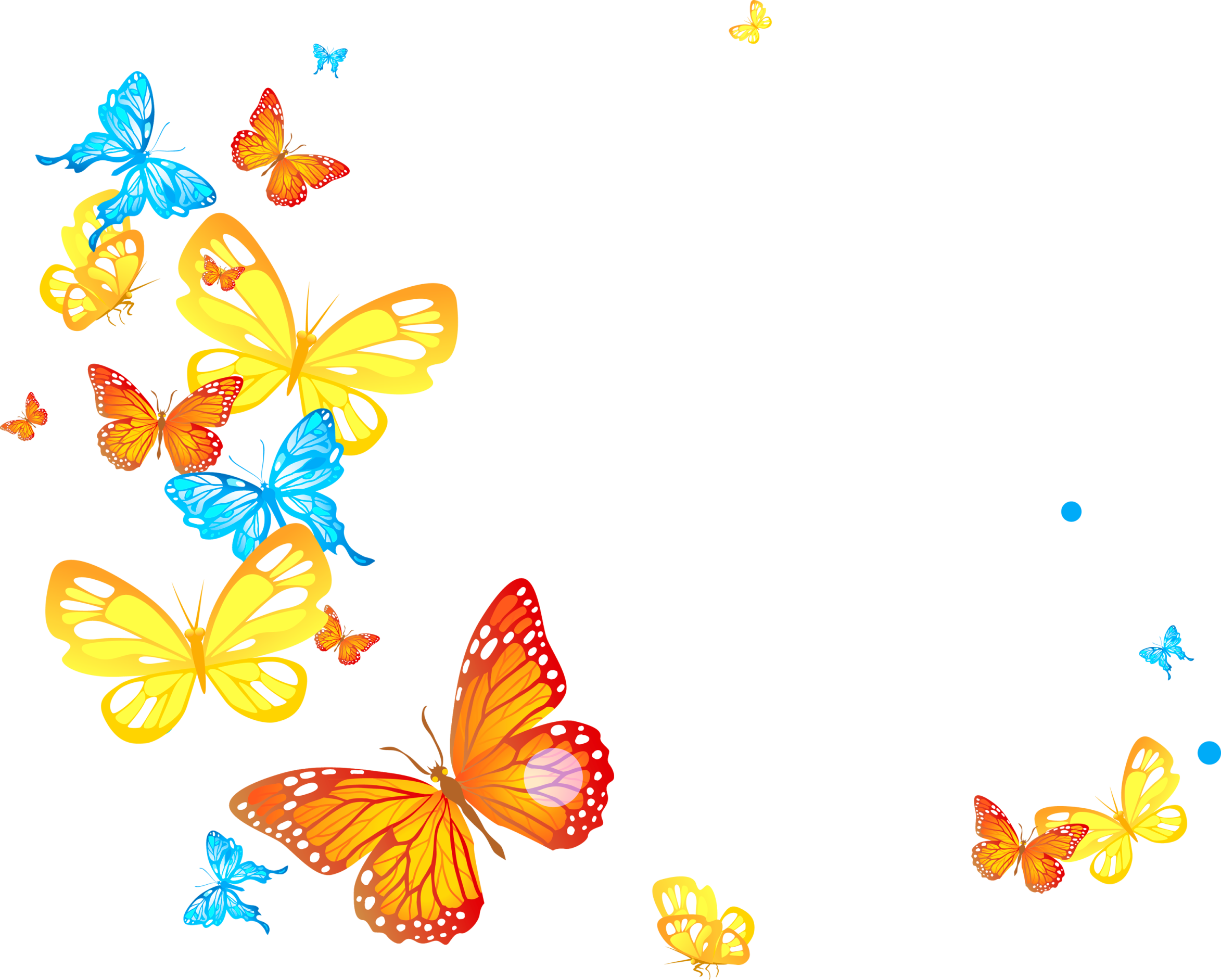 Мастер класс «Цветик – Многоцветик»
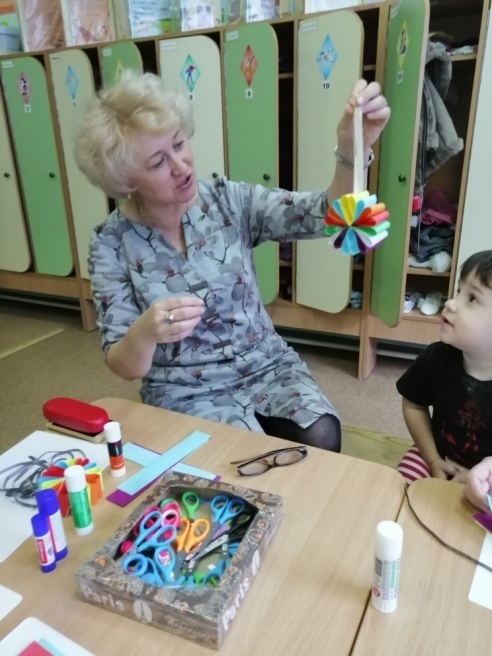 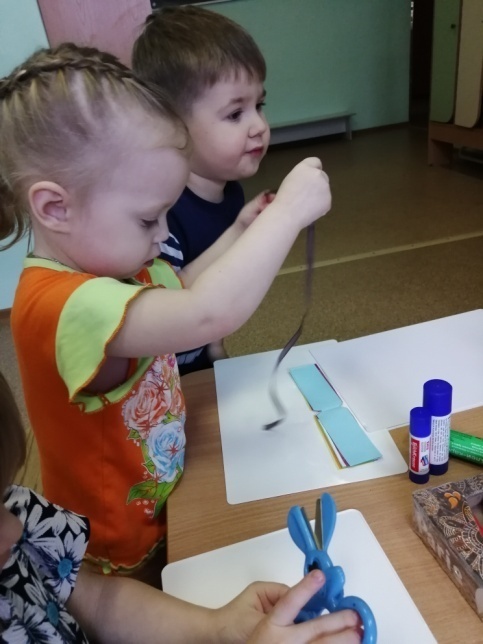 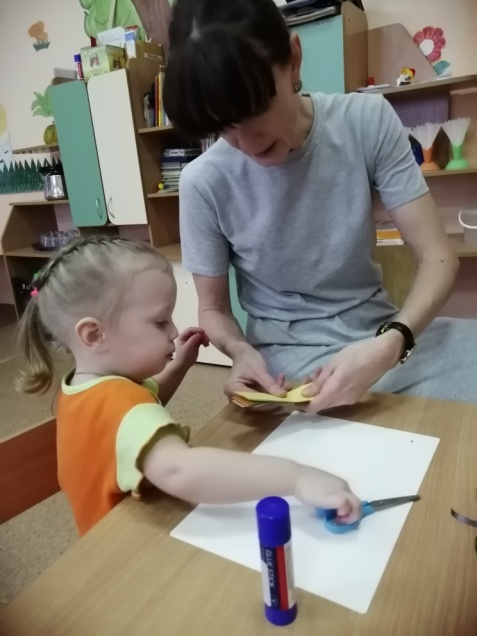 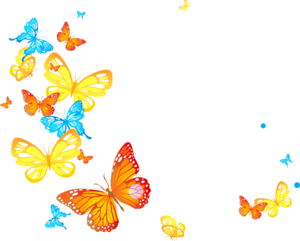 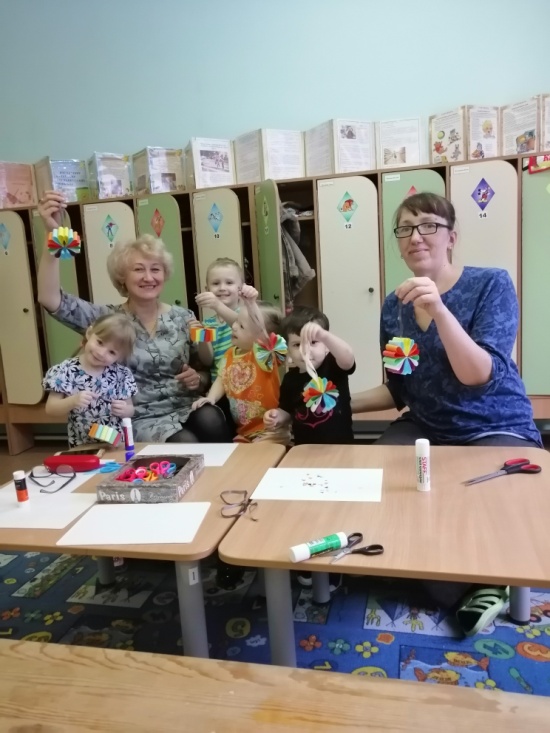 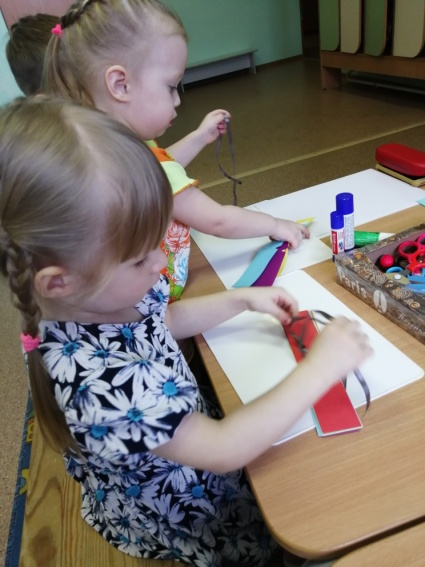 Спасибо за внимание
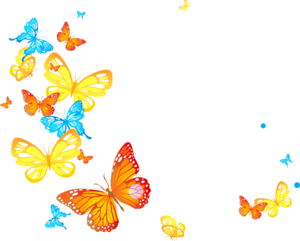